Renaissance Art
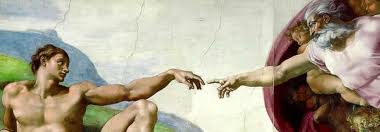 Renaissance Art
The word Renaissance means rebirth.
To truly understand how the Renaissance it is important to understand the important role art played during this time period.
Rich patrons paid artists to create works of art during the Renaissance.
Art during the Renaissance was very unique and used many new methods but to understand it, you must understand the art that came before it
Art Comparison
Answer these questions for both pieces of art. 
Describe what you see in each picture.
Which pictures seem to be more realistic?
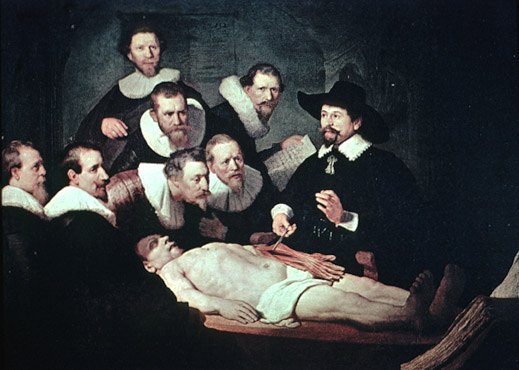 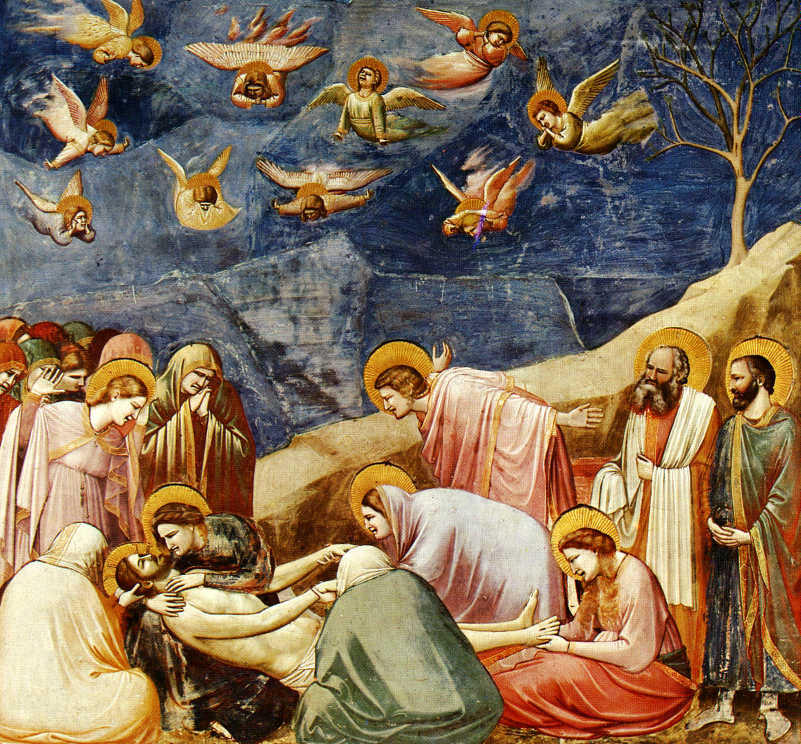 1
2
Classical Art
The Classical Period lasted from 500 BC to 500 CE
Classical art was characterized by:
Figures were lifelike, but sometimes idealized
Figures were nude or draped in togas
Bodies looked like they were in action
Faces were calm and had little emotion
Scenes showed either heroic figures or people doing everyday tasks
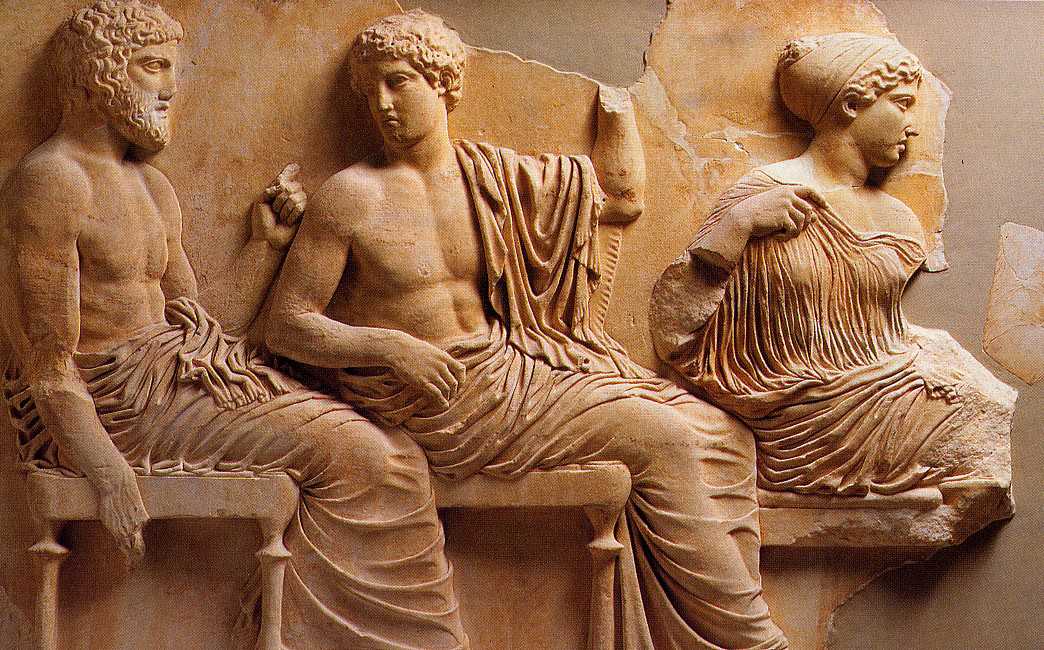 Medieval Art
The Medieval Period lasted from 500 to 1300
Medieval Art was characterized by:
Most art was religious
Important figures in paintings were larger than other parts of the painting
Figures were often stiff and lacked movement
Faces were serious and lacked emotion
Paintings were flat and lacked depth
Paint colors were bright
Backgrounds were mostly one color- often gold
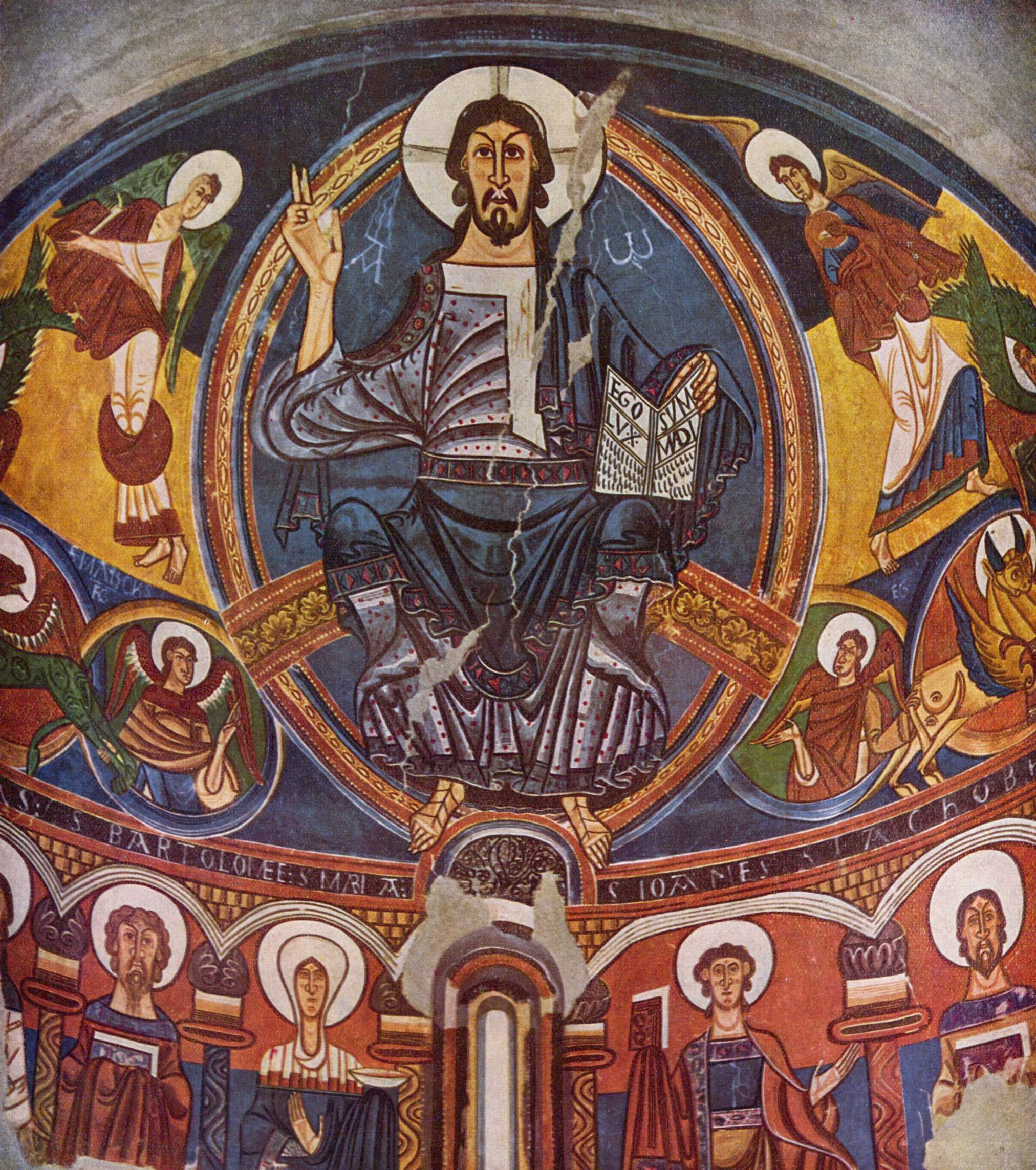 Renaissance Art
The Renaissance period lasted from 1300-1600
Renaissance art was characterized by:
Art showed religious AND non-religious scenes
Art reflected an interest in nature
Figures were lifelike
Bodies were active
Faces expressed what people were thinking
Colors were shown to represent light and shading
Paintings were often symmetrical or balanced
Backgrounds showed perspective and depth
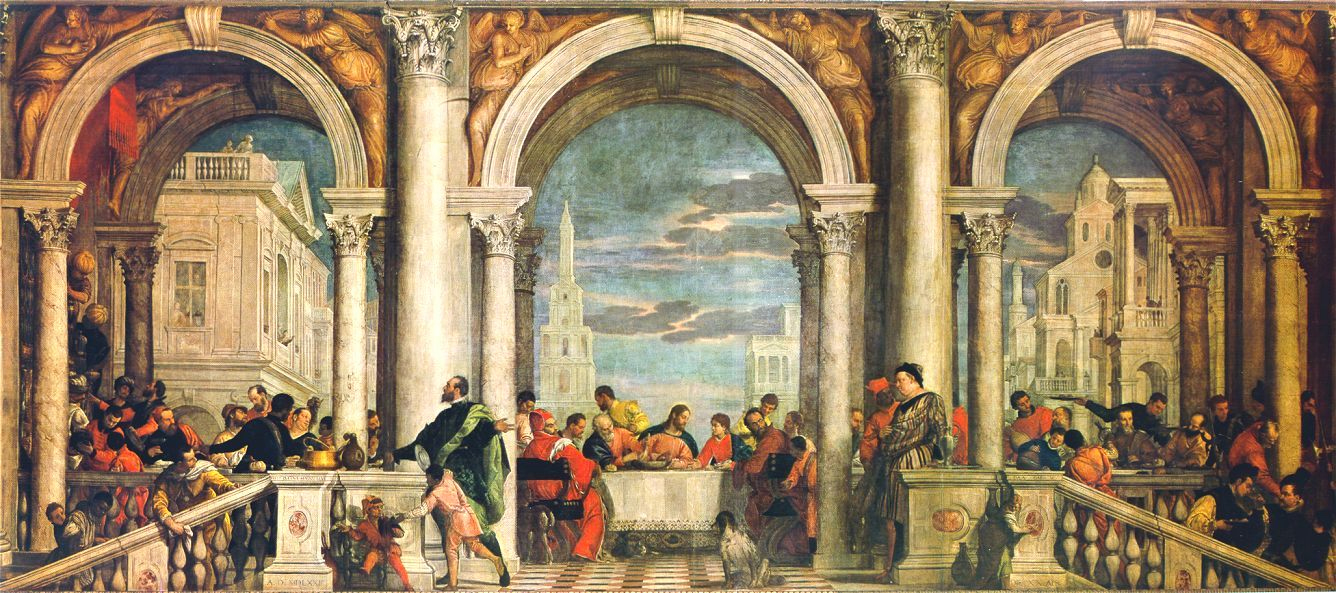 Can you classify these paintings?
As you view the paintings on the next few slides classify them as:
C for Classical
M for Medieval
R for Renaissance

Use the clues you just learned to help you!
1
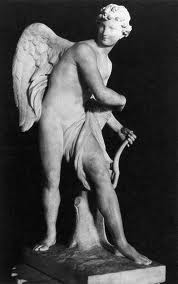 1
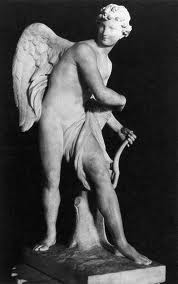 Classical!
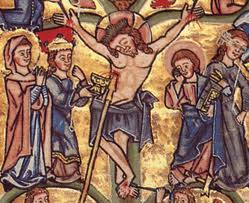 2
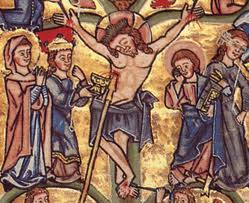 2
Medieval!
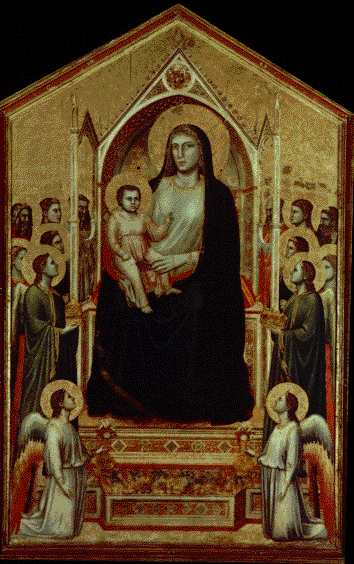 3
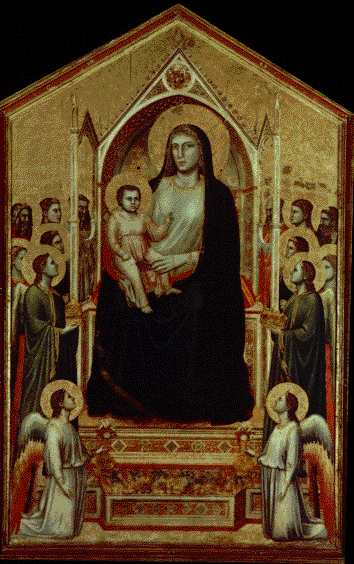 3
Medieval!
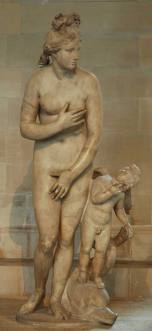 4
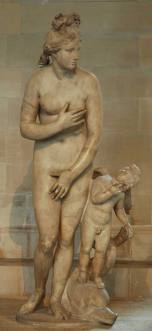 4
Classical!
5
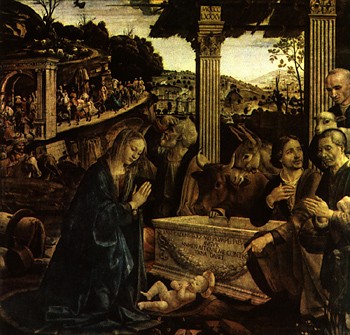 5
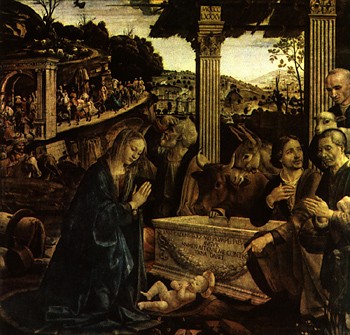 Renaissance!
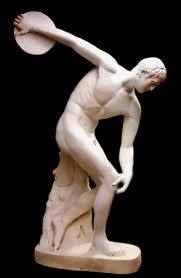 6
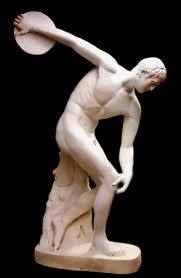 6
Classical!
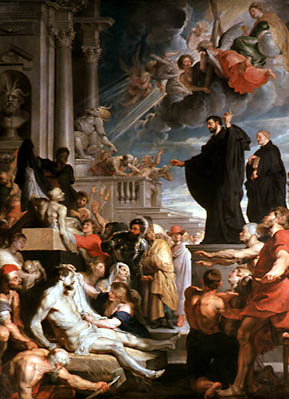 7
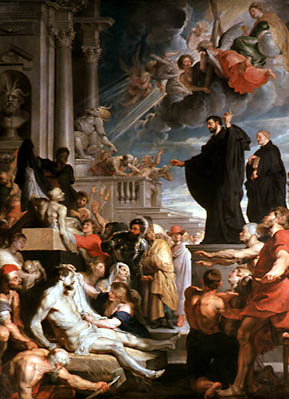 7
Renaissance!
8
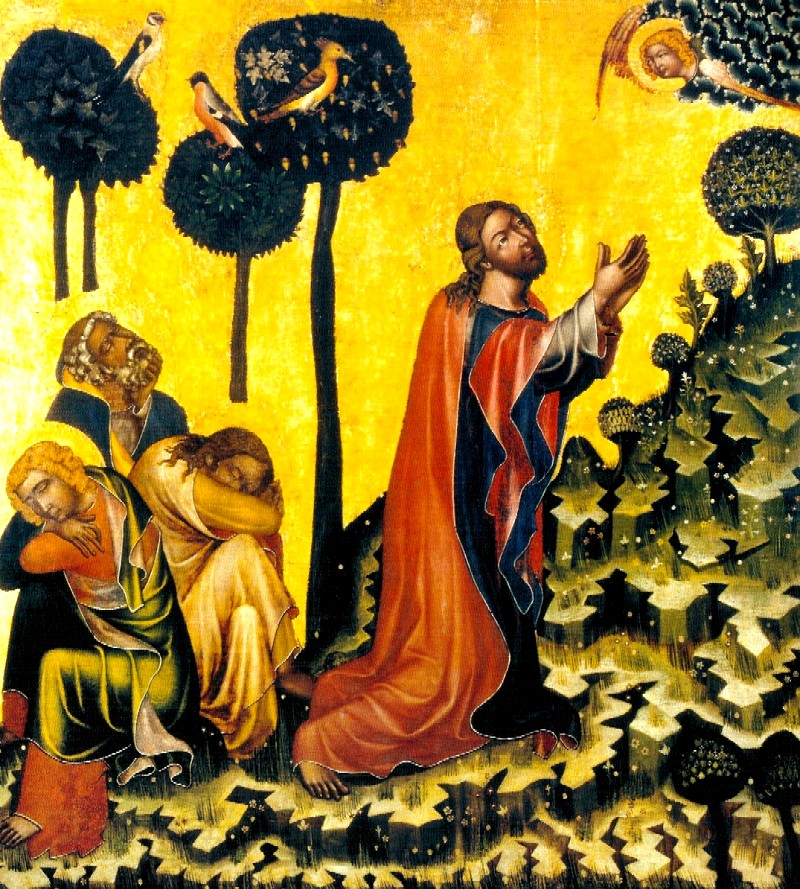 8
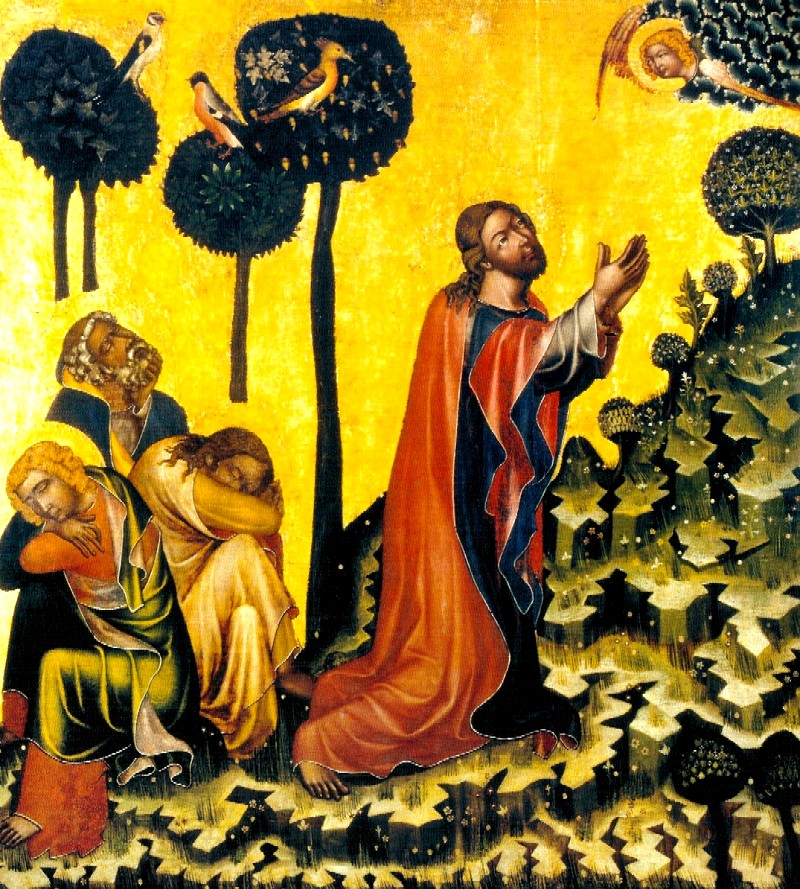 Medieval!
9
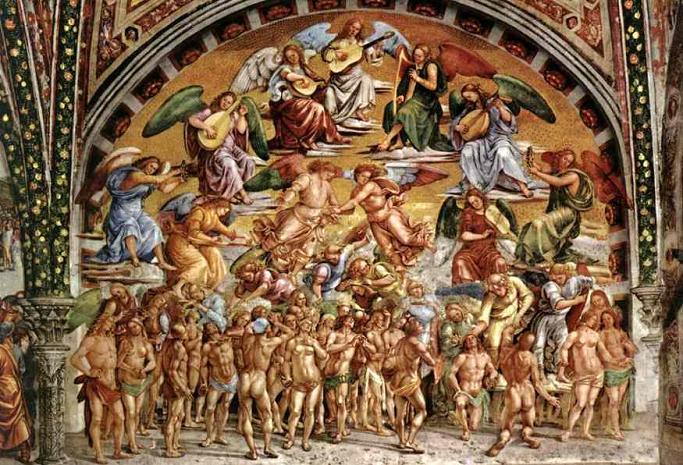 9
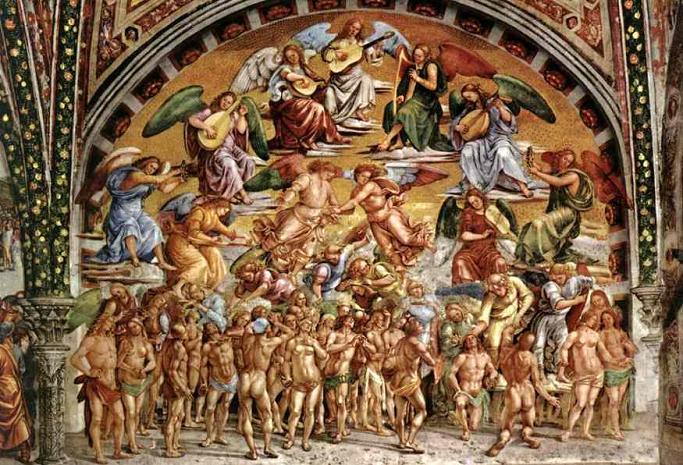 Renaissance!
10
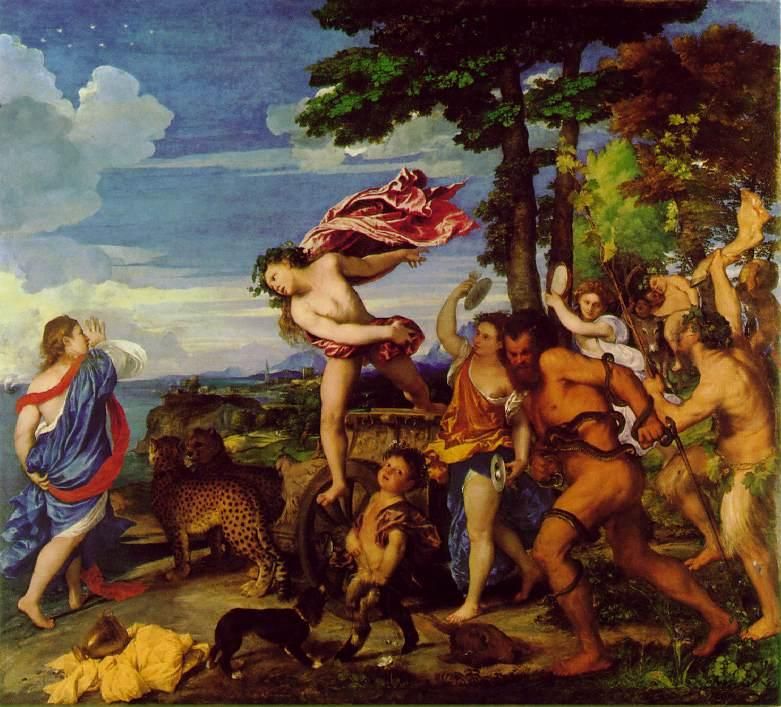 10
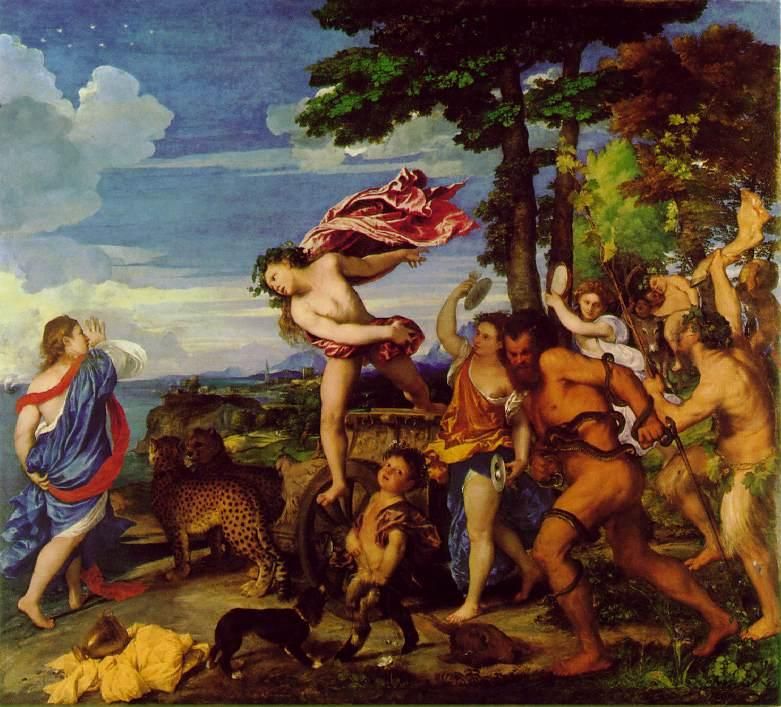 Renaissance!
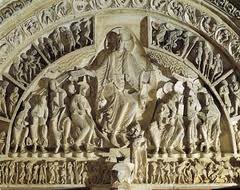 11
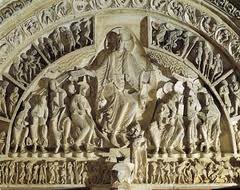 11
Medieval!
12
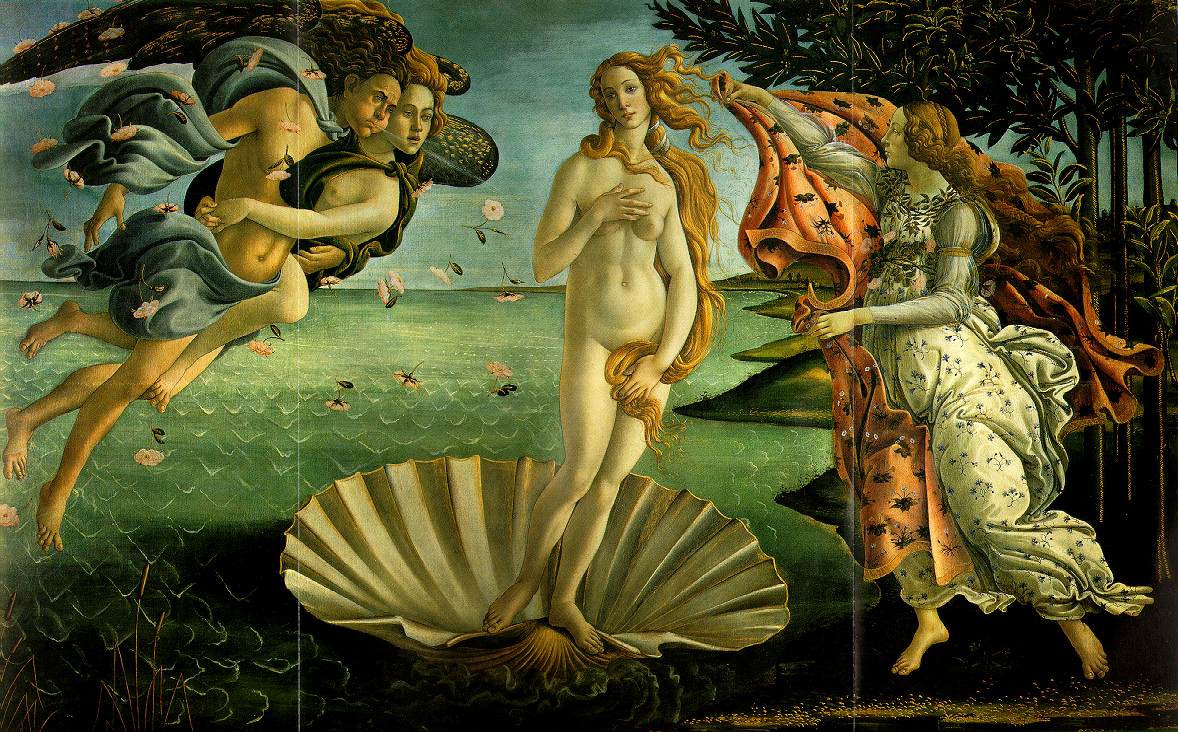 12
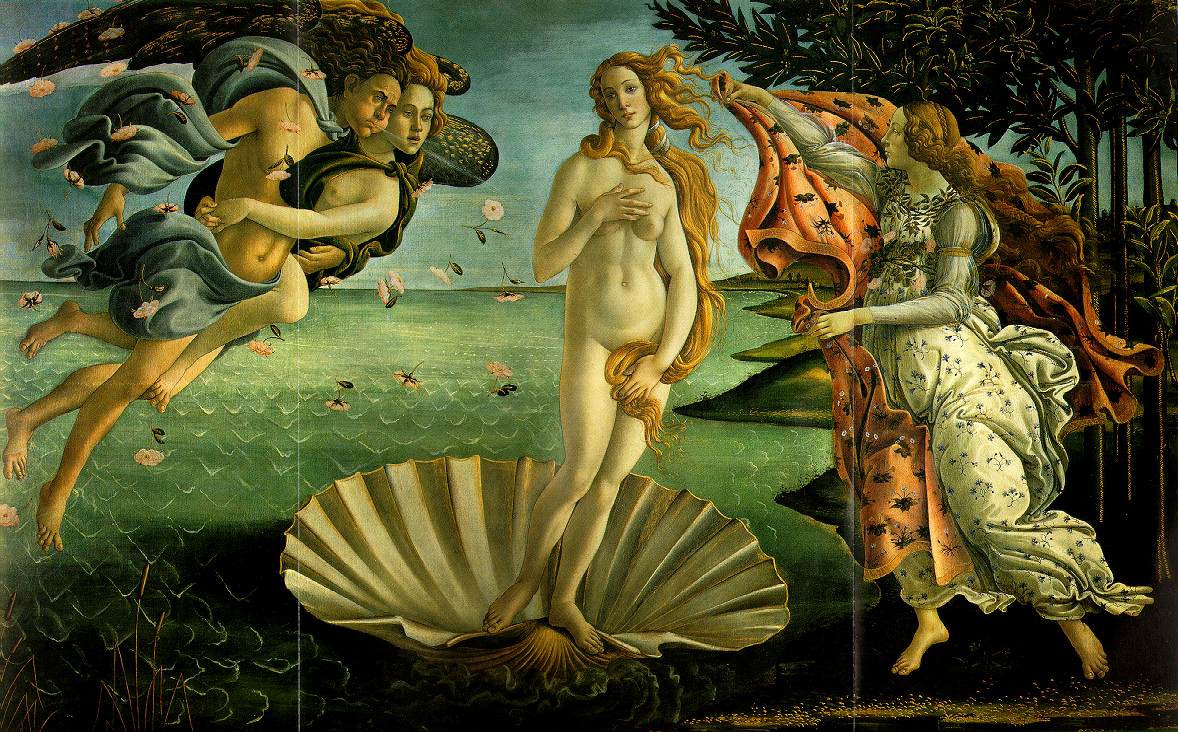 Renaissance!
13
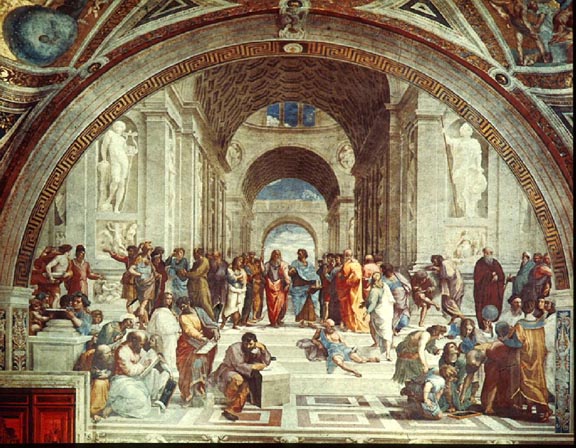 13
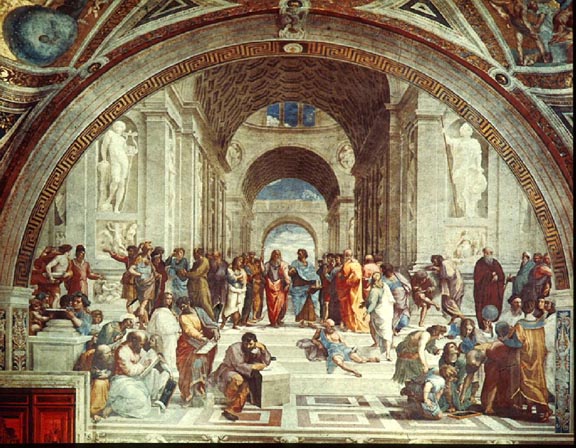 Renaissance!
Stop and Think
Which period of art do you like the best?
Which period of art seems to be the most realistic?
Four Geniuses of the Renaissance Art
Raphael
Da Vinci
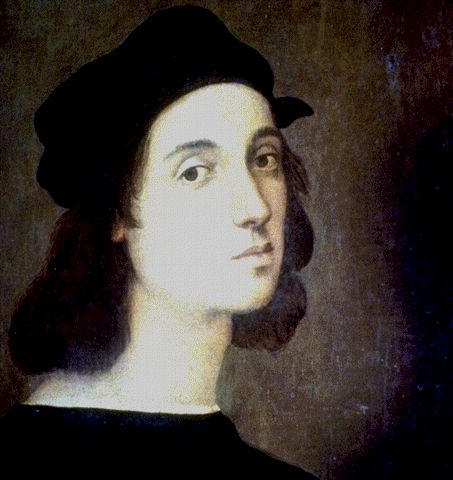 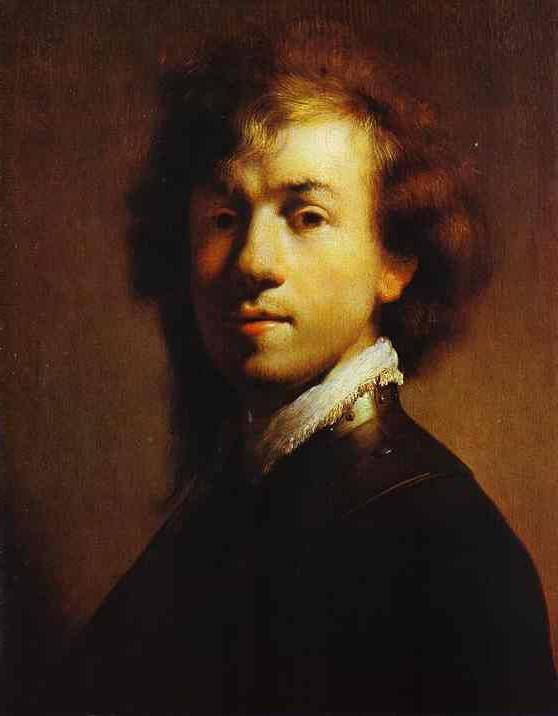 Michelangelo
Rembrandt
Raphael
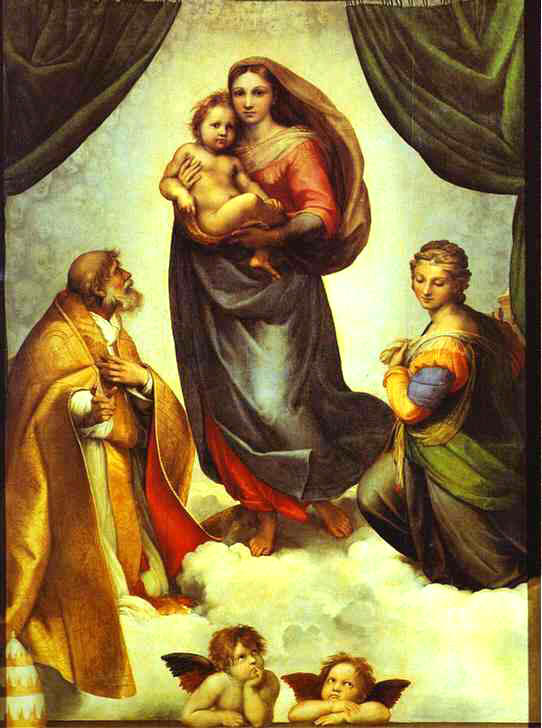 He combined religious 
   art with Renaissance 
   spirit.
He became famous 
   for his Madonnas 
(Madonnas are images
 of the Virgina Mary)
Michelangelo
He was a painter, poet, architect, and a highly skilled sculptor.
He painted the Sistine Chapel
MichelangeloThe Sistine Chapel
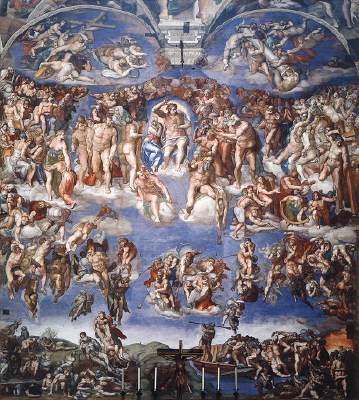 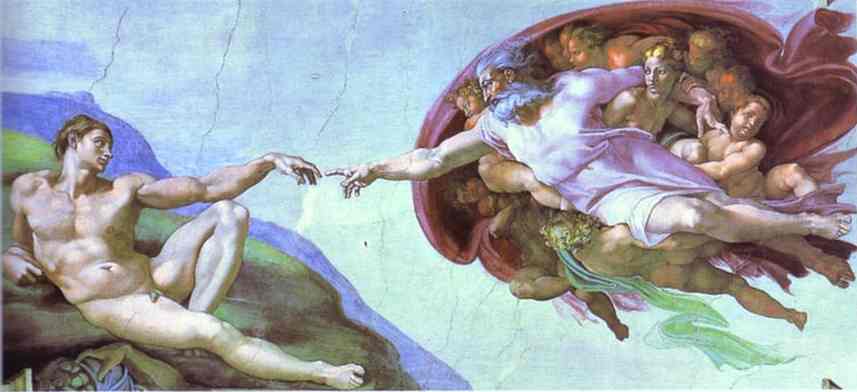 Leonardo Da Vinci
Known as the “Renaissance Man”, he was a highly skilled painter, engineer, architect, mathematician, scientist, and philosopher.
Da Vinci’s The Last Supper
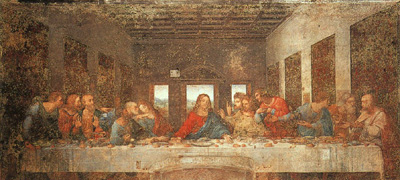 Rembrandt
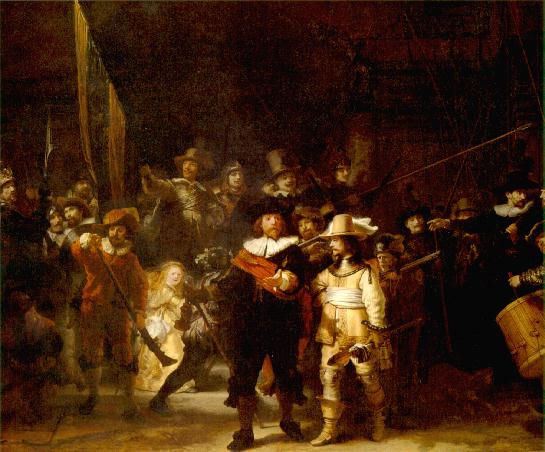 Northern 
Renaissance Man
He painted 
realistic scenes 
with the use of 
light and shade
Stop and Reflect
Which painter do you like the best? Why
In what ways were all 4 painters similar?